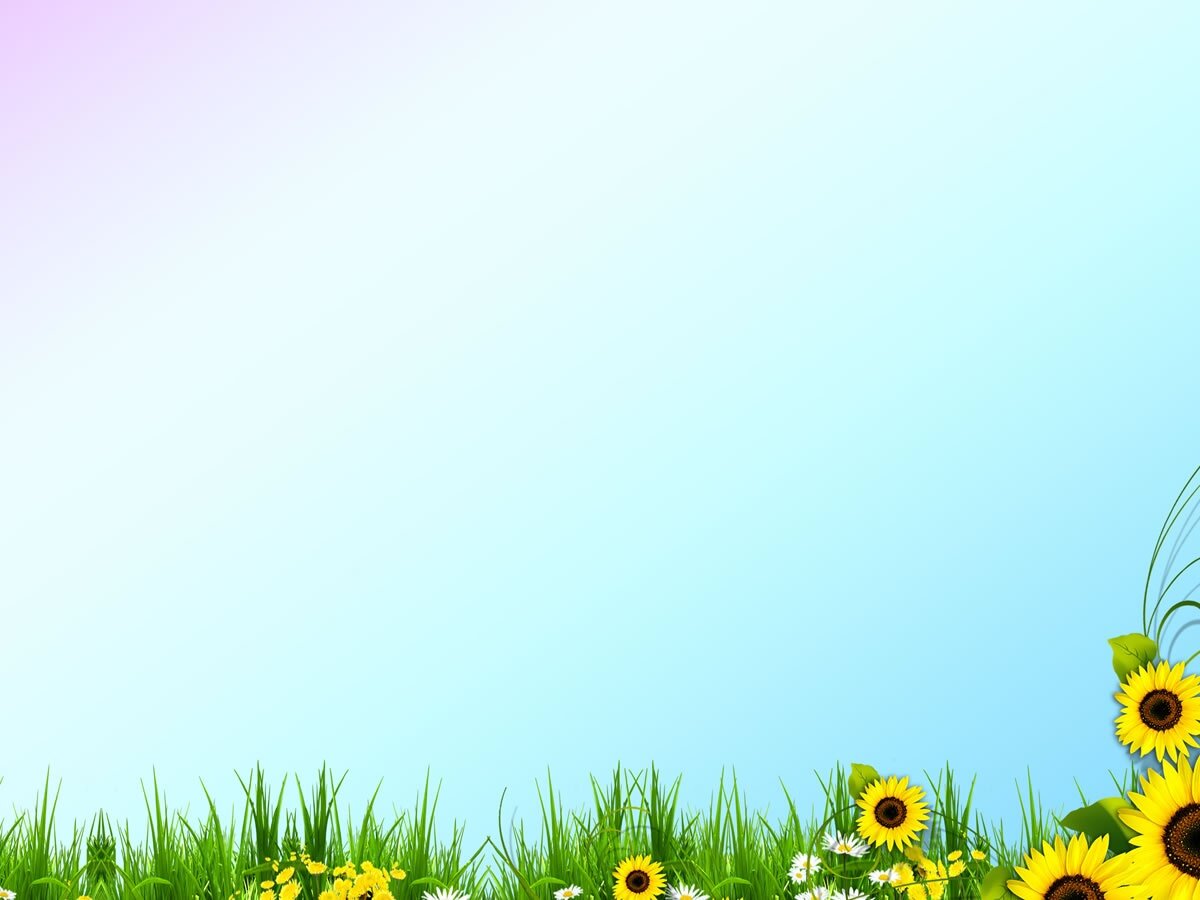 Муниципальное казённое  дошкольное образовательное учреждение «Детский сад №3 п.Тёплое»Художественно – эстетическое развитиеАппликация«Цыплята гуляют»
Подготовил воспитатель
 средней группы №1:
Дмитриева Л.Е.
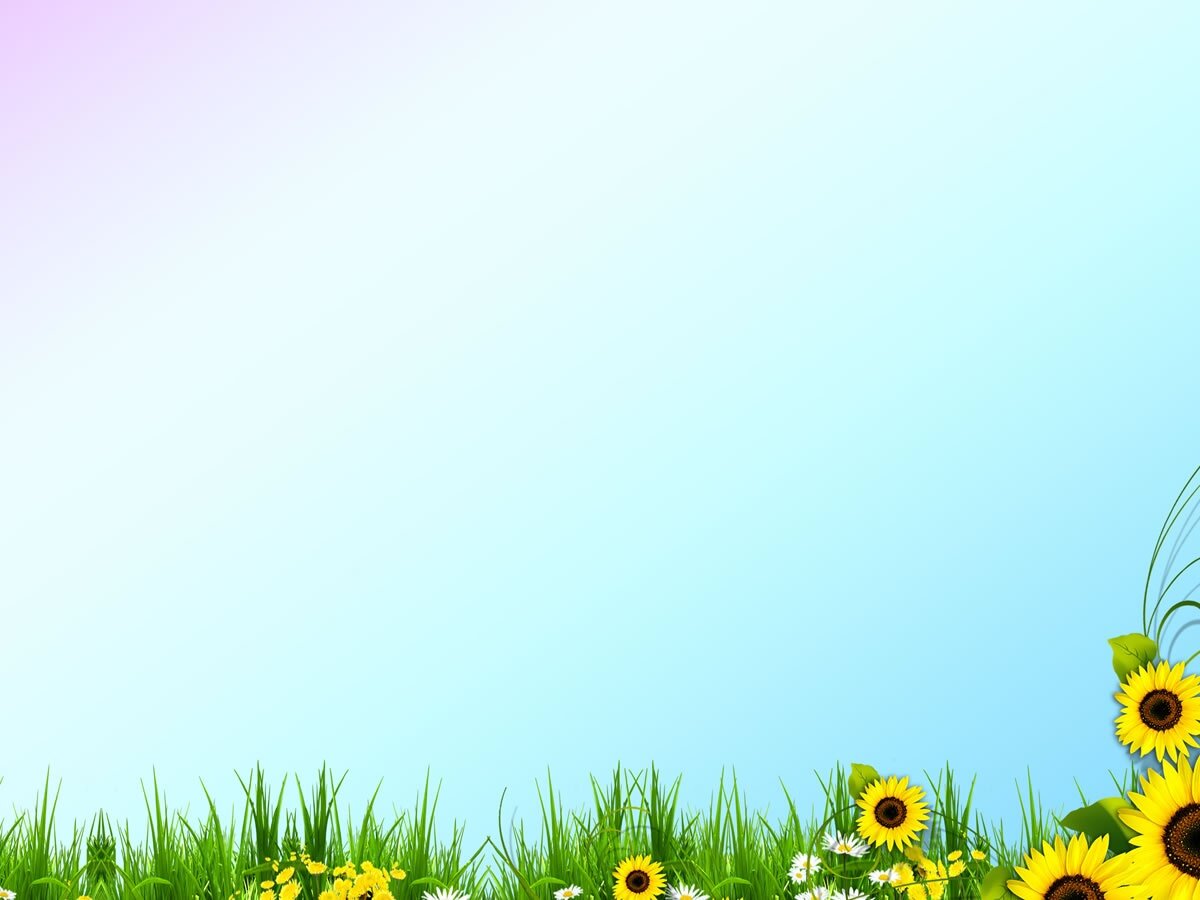 Цель: Учить составлять несложный сюжет из двух фигурок. 
Задачи: 
*Продолжать учить вырезать круги из квадратов разной величины, используя всю поверхность исходной формы; 
*Учить передавать разные позы цыплят (стоит, клюет, смотрит вверх);
*Продолжать учить наносить клей от середины к краям;
*Продолжать учить детей убирать лишний клей салфеткой
* Воспитывать аккуратность в работе.
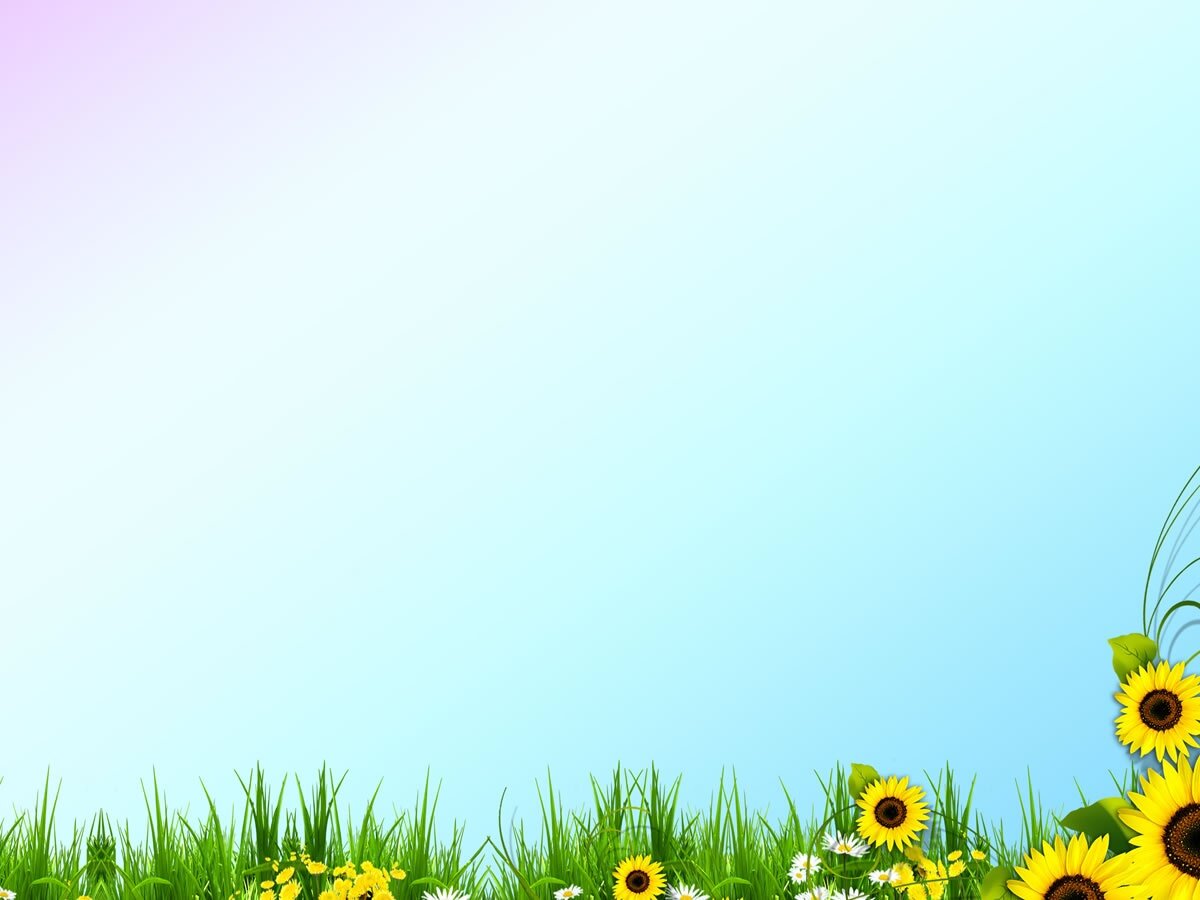 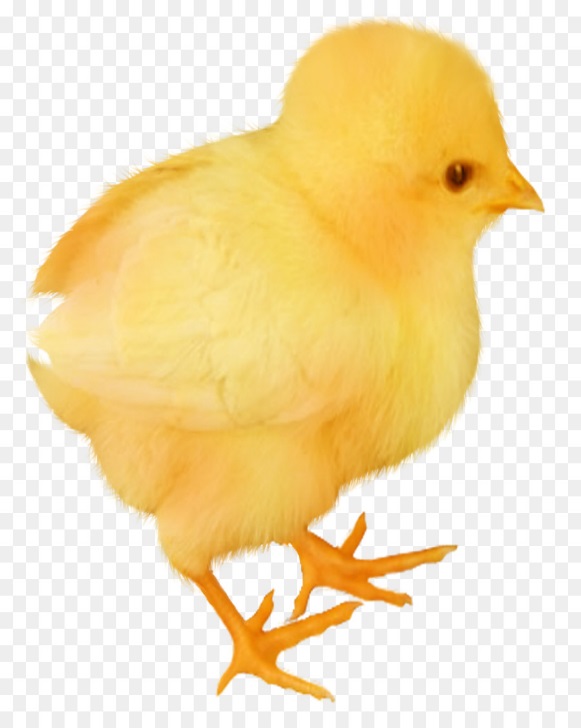 Ход занятия. 
Маленькое солнышко,                                            
По дорожке бегает,
Жёлтое, пушистое,
И пищит при этом.
 Пи-пи-пи, да пи-пи-пи,
Нагуляюсь от души,
Я уже большой ребёнок,
А зовут меня — цыплёнок!
С детьми рассмотреть картинку с изображением цыпленка. Обвести пальцем по контуру его тело и голову, задать вопросы. – Какой формы голова? Какой формы тело? Что больше – тело цыпленка или голова? Обратить внимание детей на маленький треугольный хвостик цыпленка, на клюв и глаз.
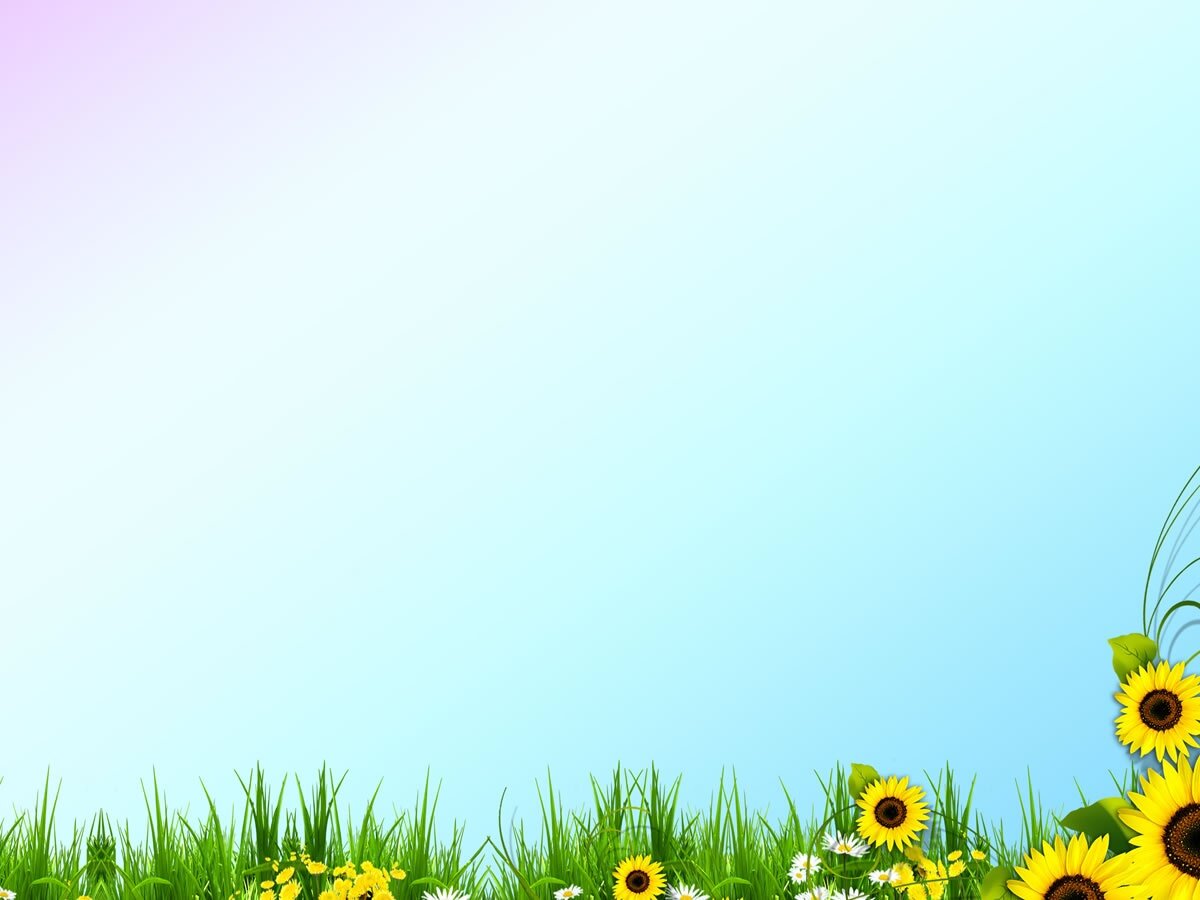 Материал для показа:  вырезанные формы цыплят, червяка, миски, бабочек.

Материал для работы: два квадрата 6×6 см  и два квадрата 4×4 см  желтого цвета, один коричневый квадратик 3×3 см  (для подставок),зелёный лист бумаги (можно использовать белый и нарисовать траку и небо) фломастеры чёрного и коричневого или тёмно оранжевого  цветов (для рисования глаз и носиков); зеленый лист бумаги для наклеивания фигурок цыплят; ножницы, клей.
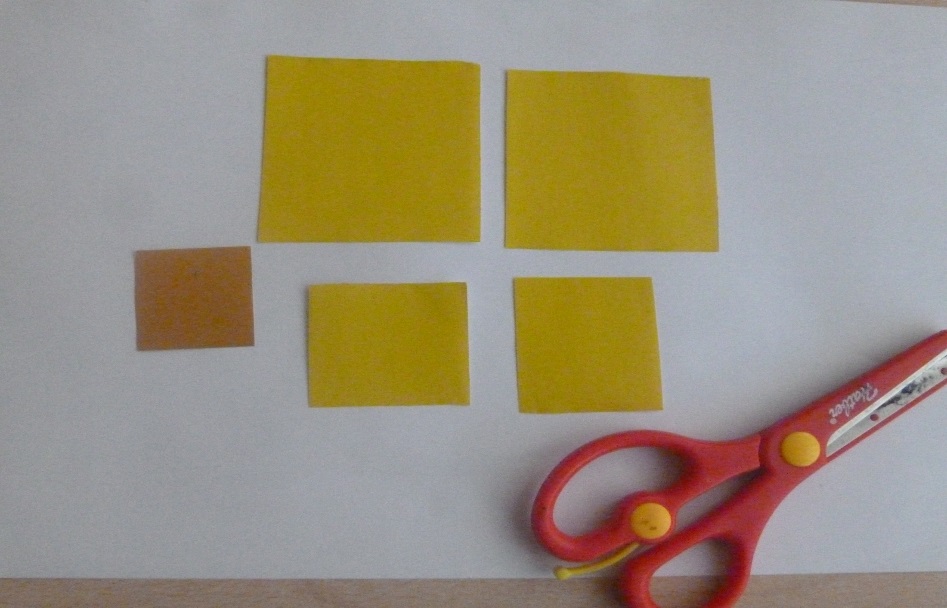 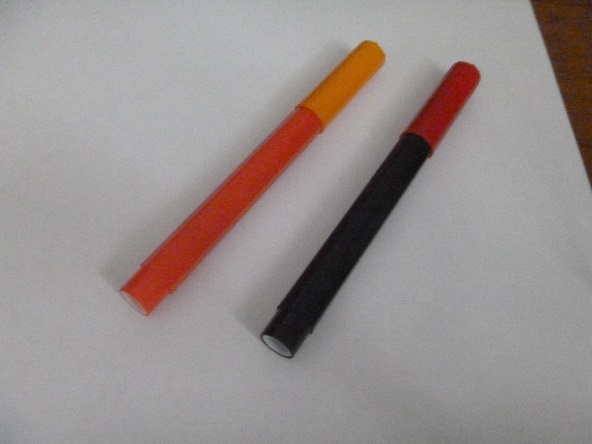 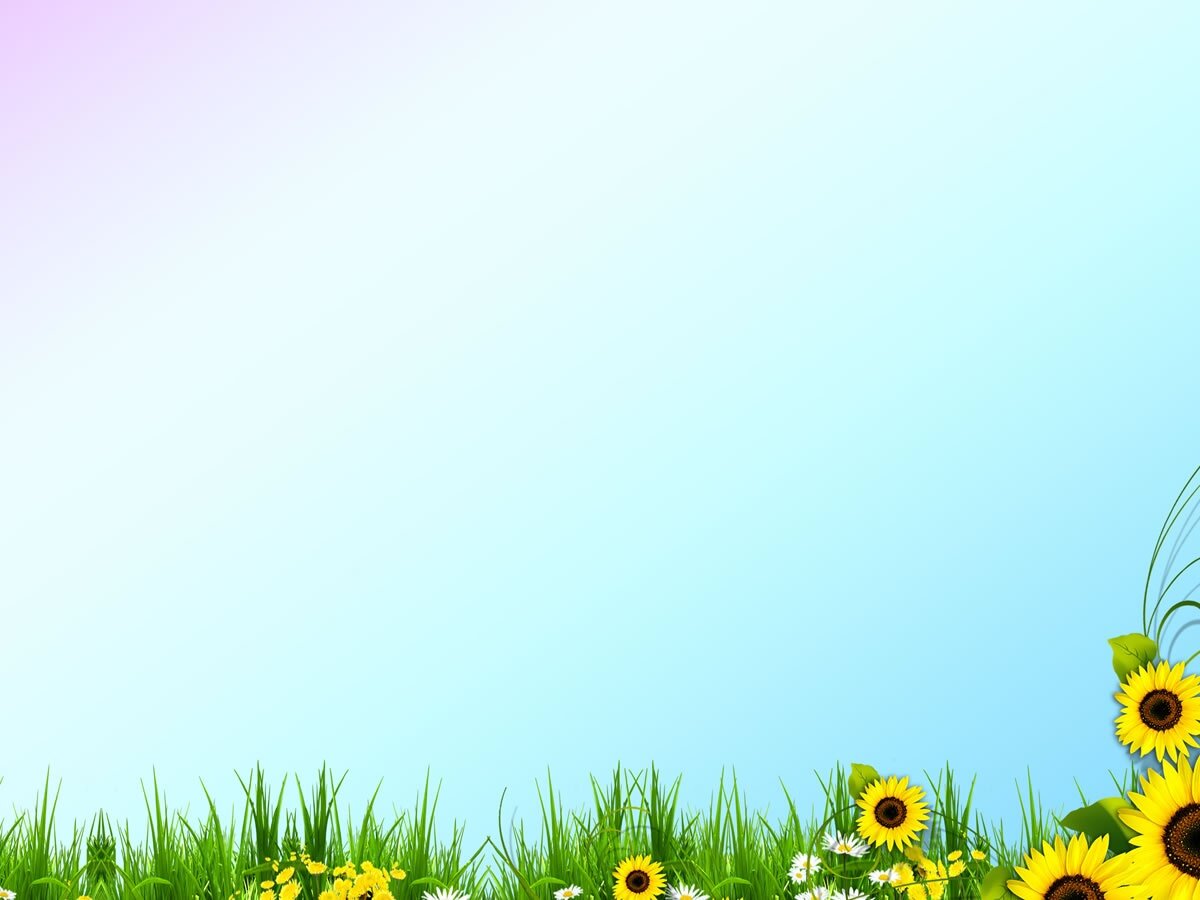 Дать ребёнку заготовки, спросить, с которой следует начать работу (с тела). 
При выкладывании головы уточнить место ее расположения относительно тела. Дать ребенку треугольную форму и пояснить, что эта подставка будет ножками цыпленка. Спросить: «Что делает цыпленок?» (Стоит.) Положить перед цыпленком червяка и сказать: «Цыпленок увидел червяка и захотел его склевать. Он нагнулся, опустил голову к земле». Изменить положение частей фигурки. Спросить, где теперь голова, а где хвостик. Продолжить рассказ: «Но не успел цыпленок клюнуть червяка. Тот быстро скрылся в густой траве. Тут цыпленок услышал тихий шелест над головой. Он поднял голову и увидел порхающую бабочку». Изменить положение частей фигурки и прикрепить над цыпленком бабочку: «Где теперь клюв у цыпленка? (Вверху.) Он поднял голову и выпрямился».
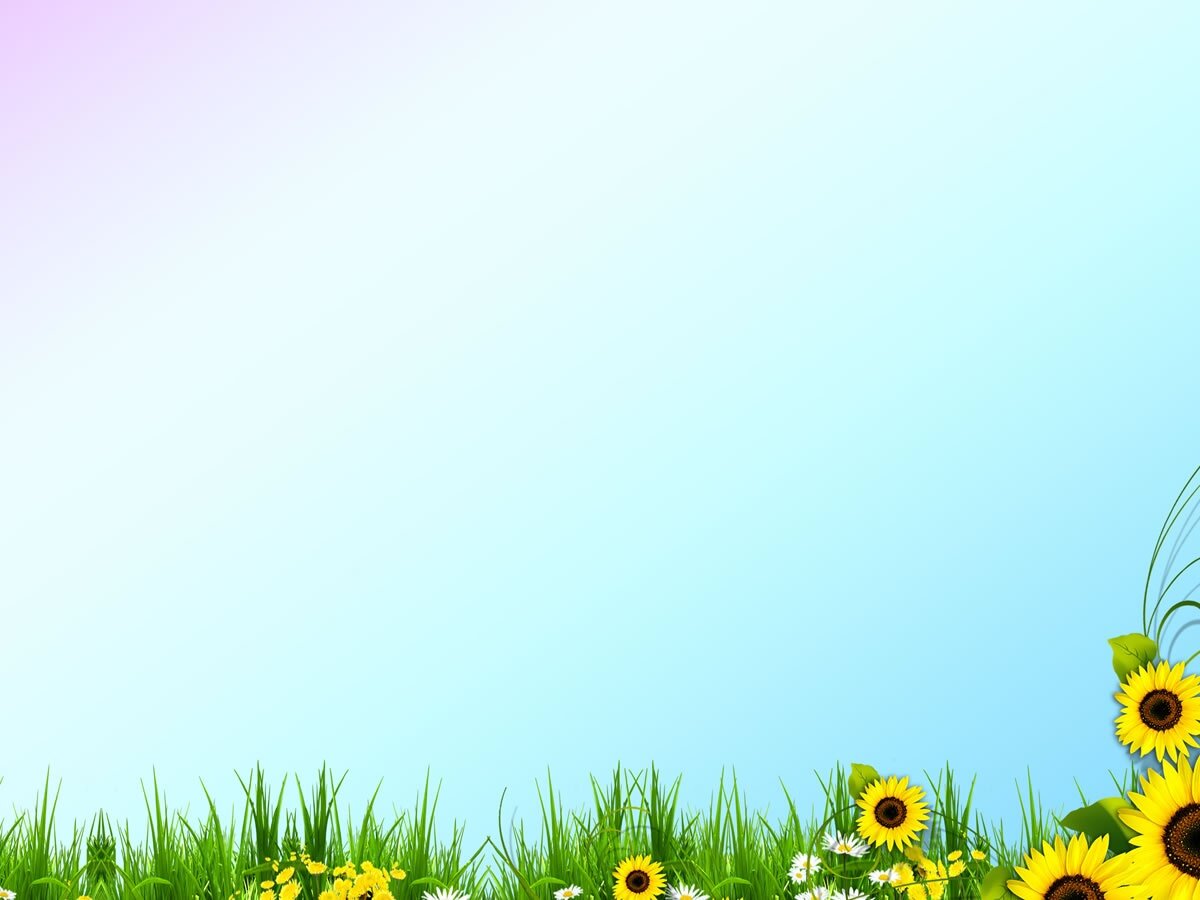 Показать, как вырезать из квадрата тело цыпленка с хвостиком. 
Пояснить, что нужно закруглить у квадрата не все четыре уголка, а три.
 Один незакругленный уголок и будет хвостиком цыпленка. 
Предложить ребёнку приступить к вырезанию частей для двух цыплят.
 В процессе работы следить, чтобы он полностью использовал всю поверхность исходной формы. 
Напомнить, как держать ножницы при закруглении уголков квадратов. 









Пояснить, что клюв и глаза цыплят нарисуем, когда подсохнет работа.
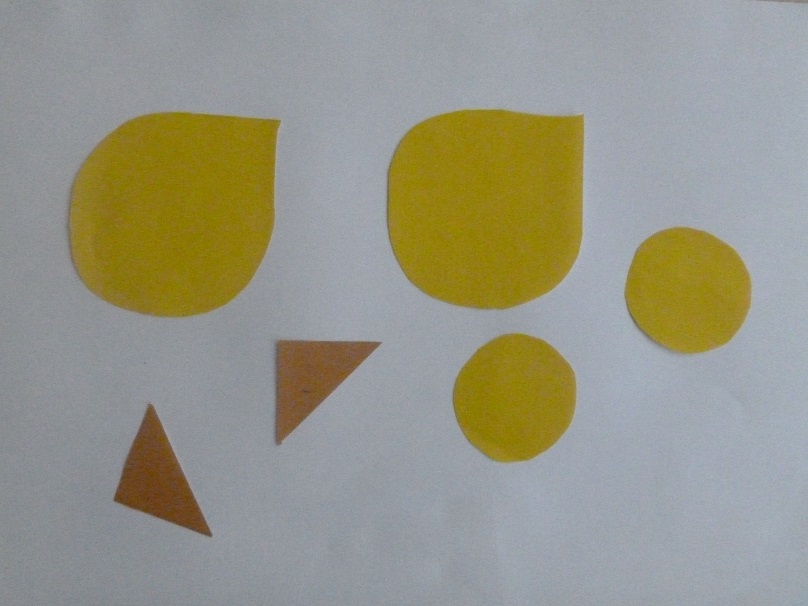 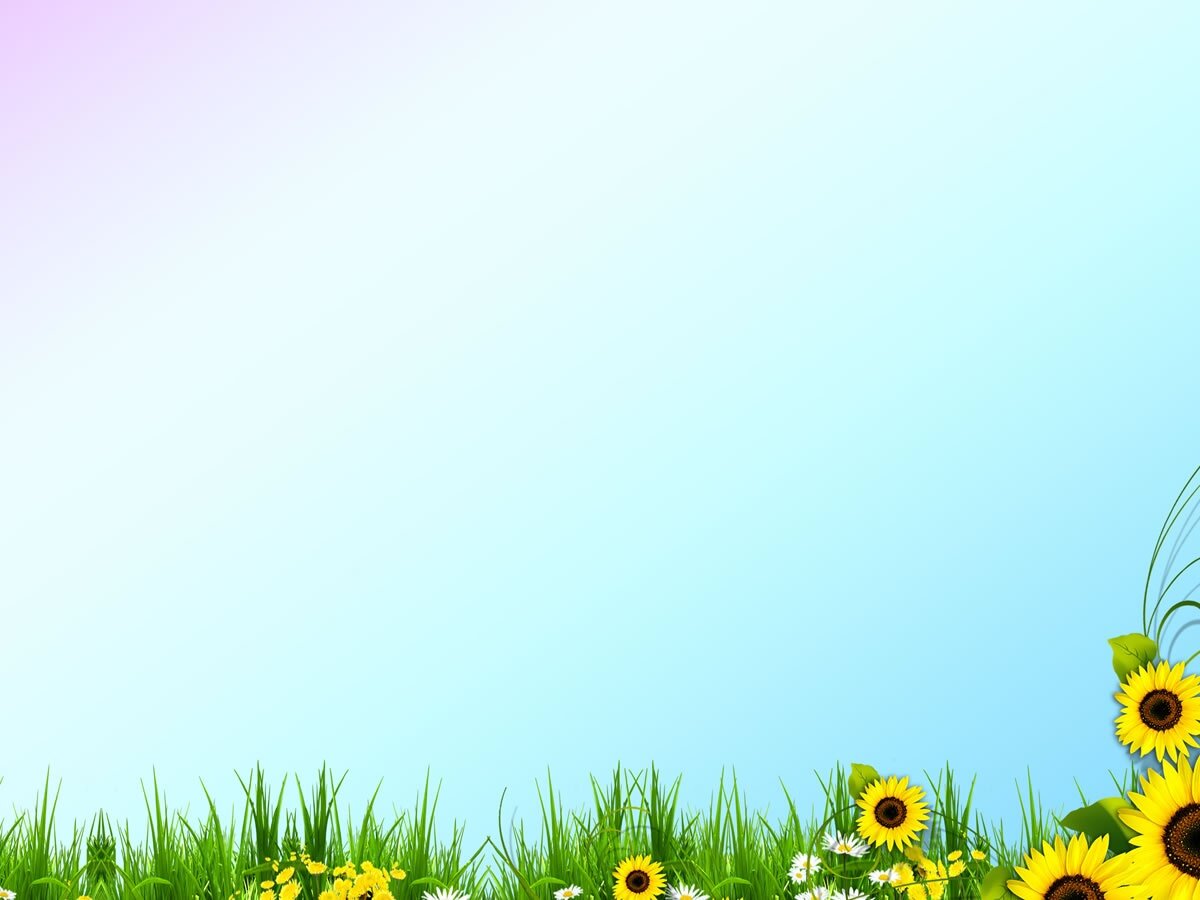 Когда ребёнок начнёт выкладывать фигурки цыплят на зеленом листе бумаги, надо спросить, что будут делать их цыплята, и в зависимости от выбранного действия  дать фигурки бабочек, червяков или мисочки.










 Следует ориентировать ребёнка на передачу взаимосвязи между цыплятами: «Может быть, два цыпленка нашли червяка и каждый тянет его к себе; может быть, один цыпленок успел схватить бабочку за крыло, а другой смотрит на него; может быть, цыплята вместе пьют из  миски.
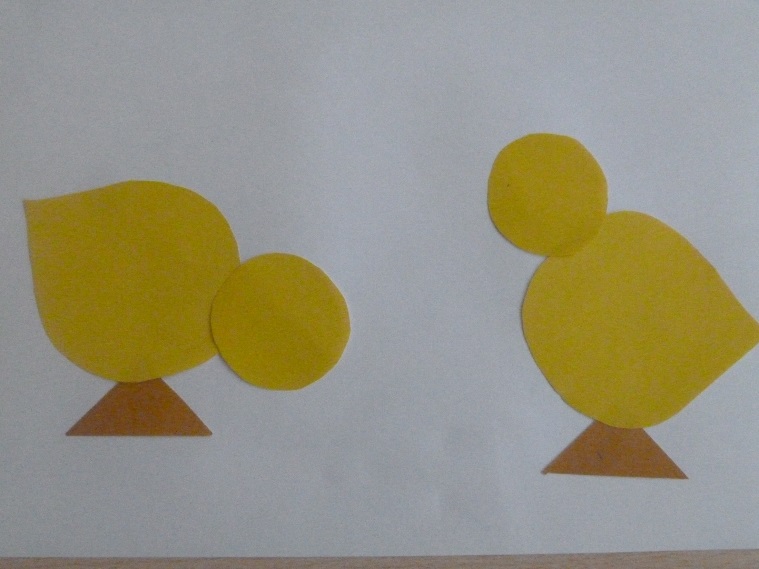 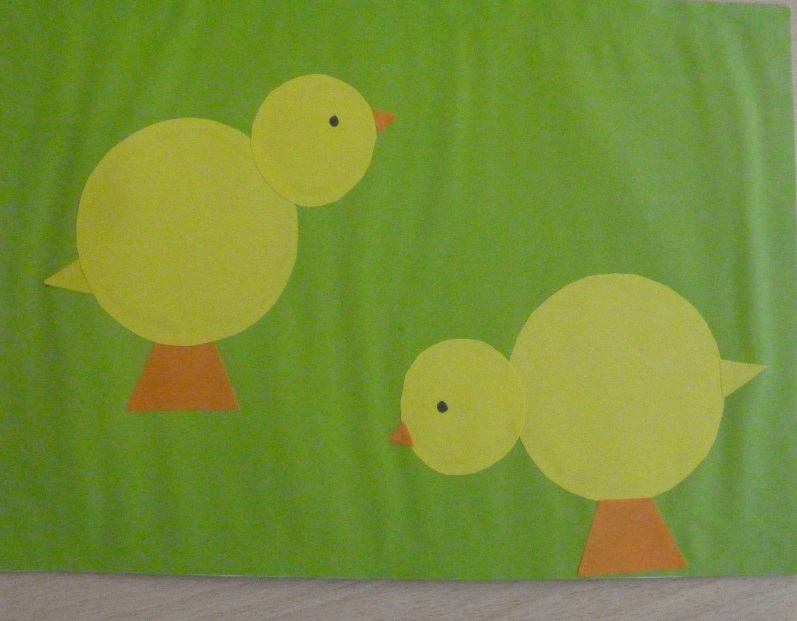